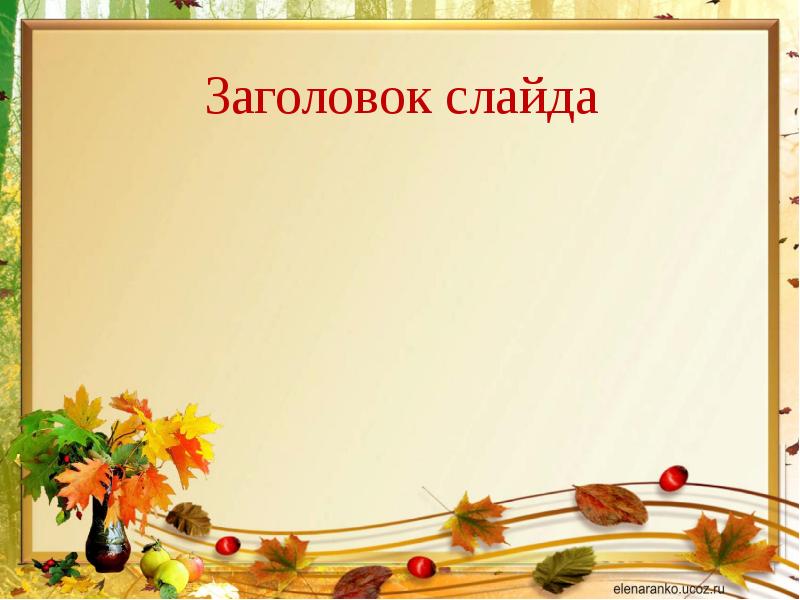 Основы духовно-нравственной                                                                  культуры народов России
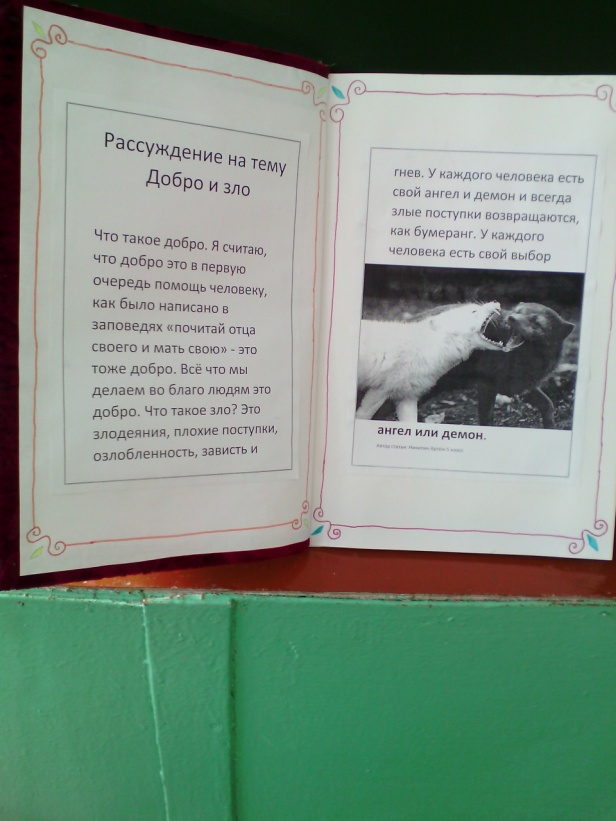 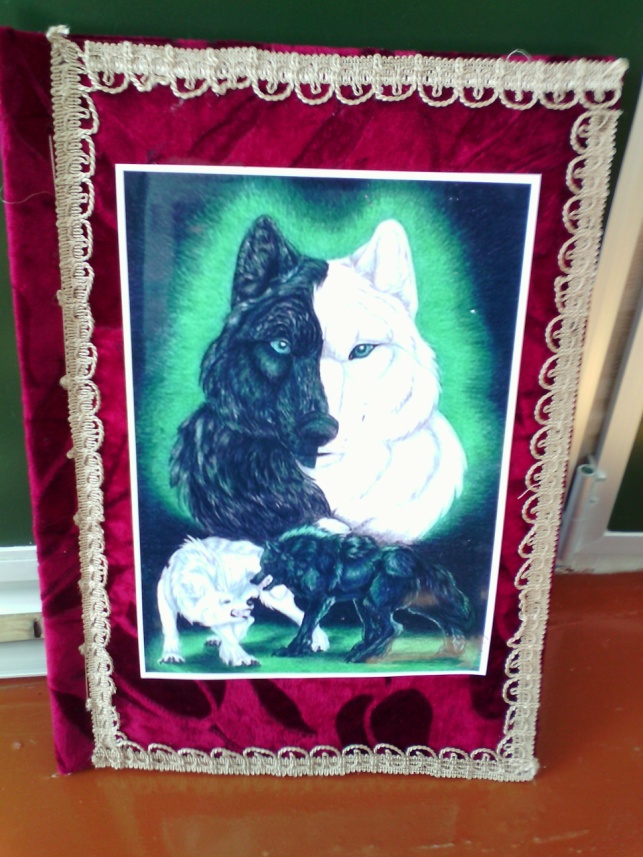 Работа уч-ся
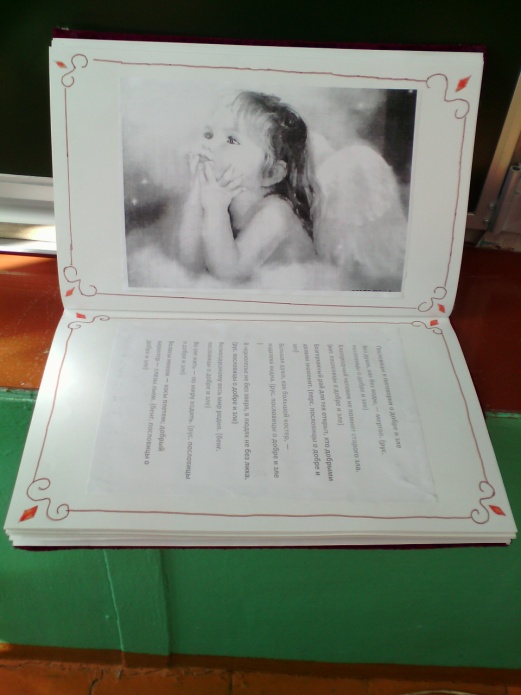 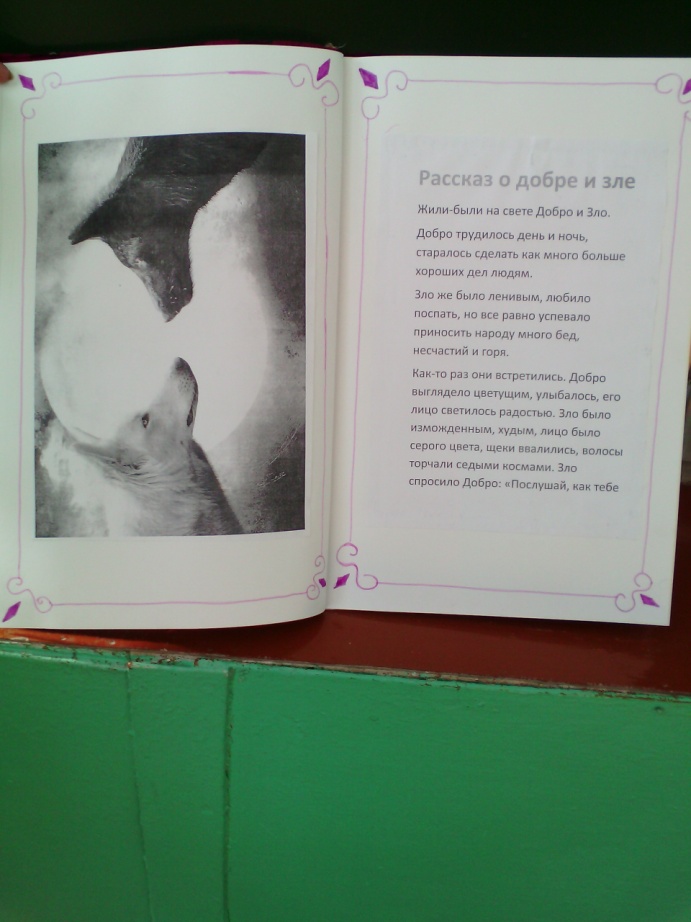 Книга жизни 
о добре и зле
Руководитель: Юлдашева Н.О.
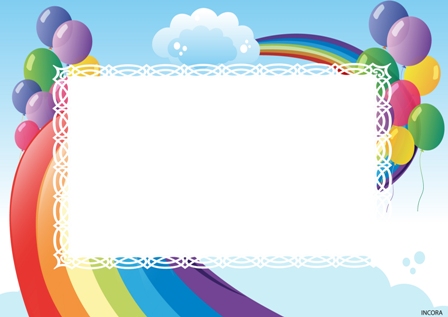 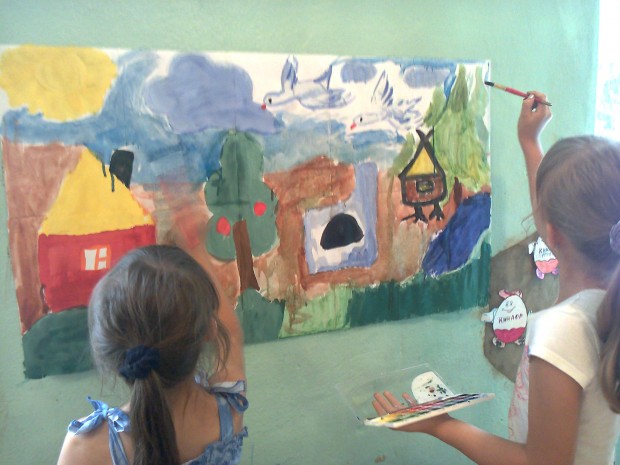 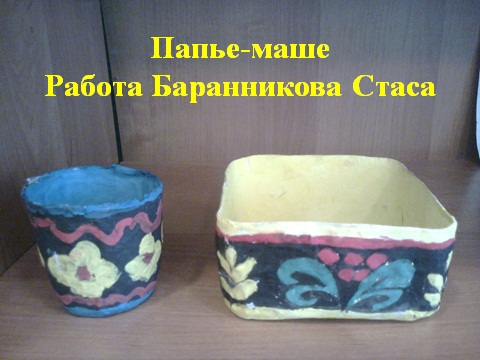 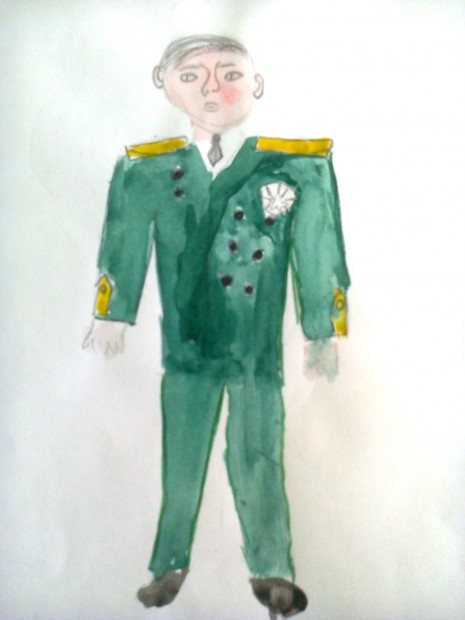 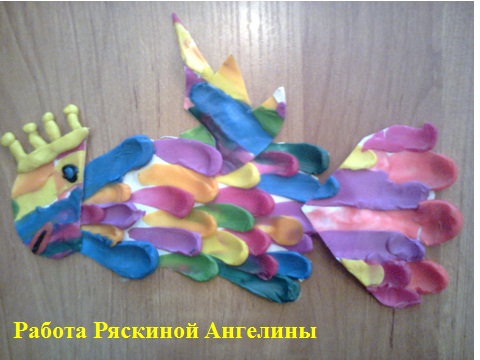 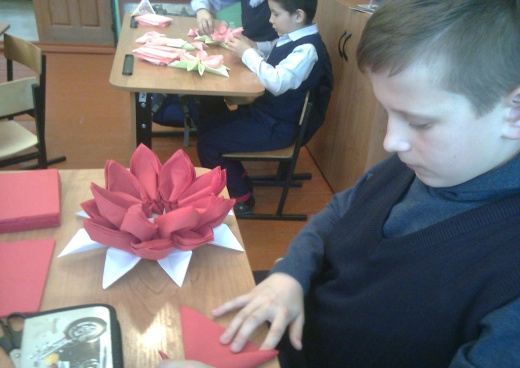 Творческие работы учащихся
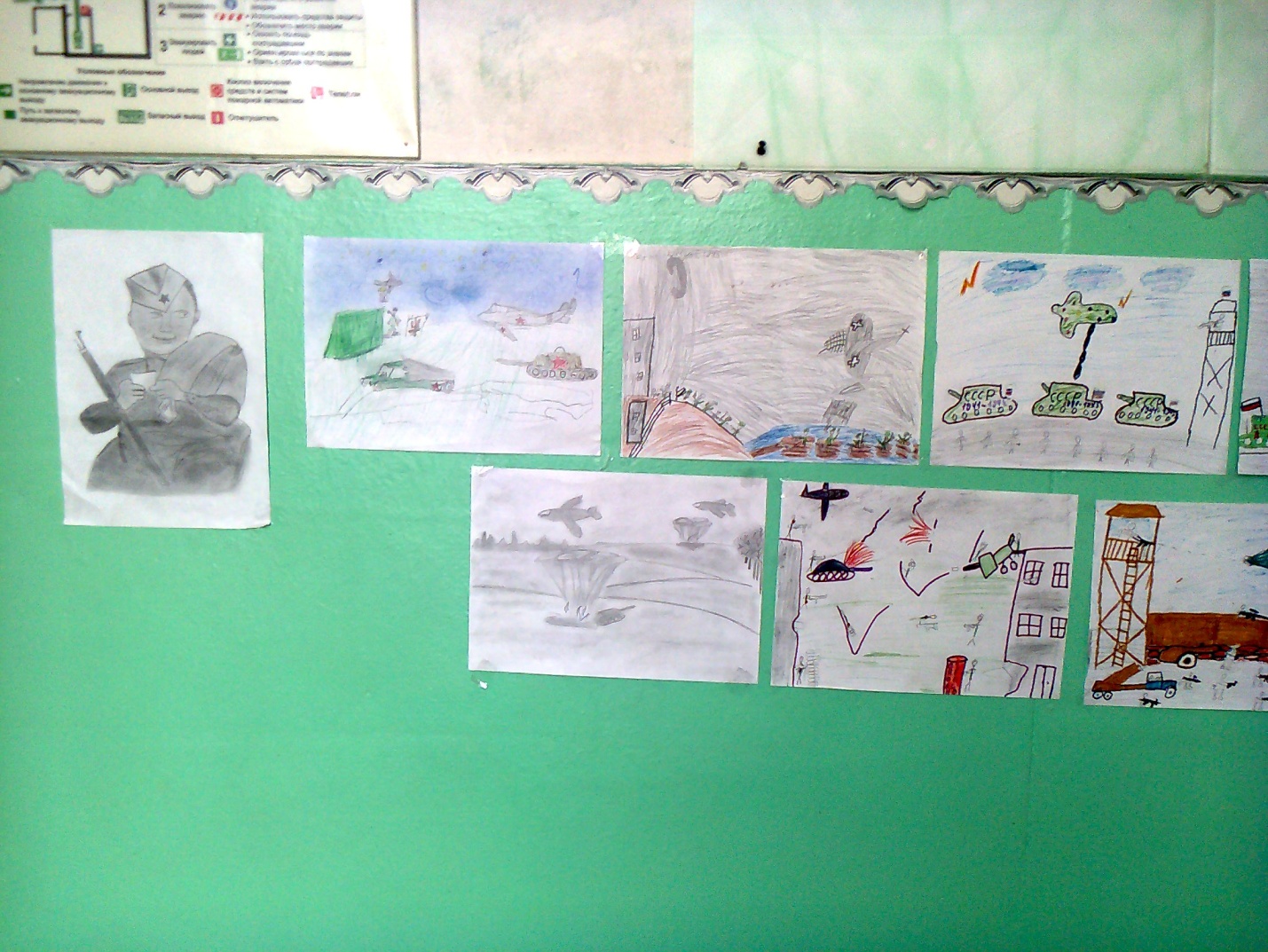 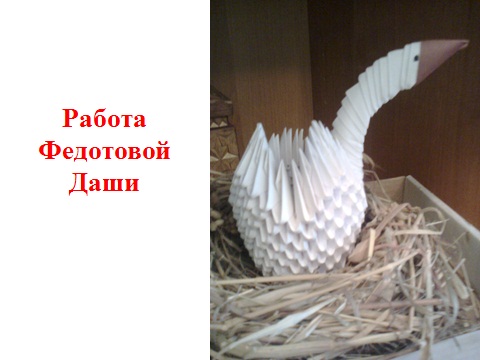 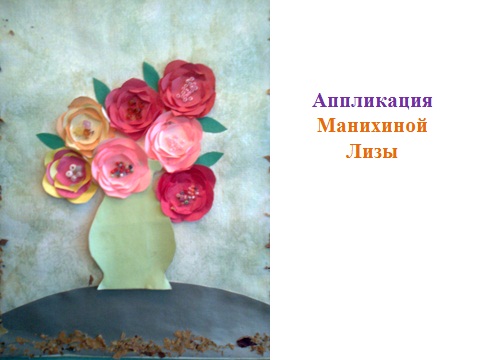 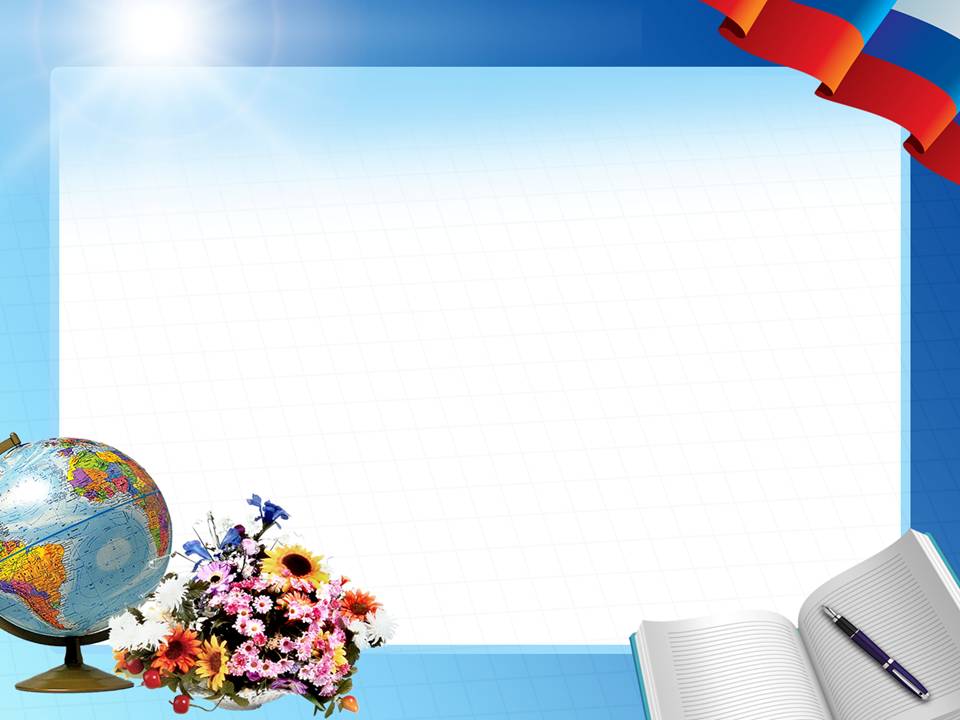 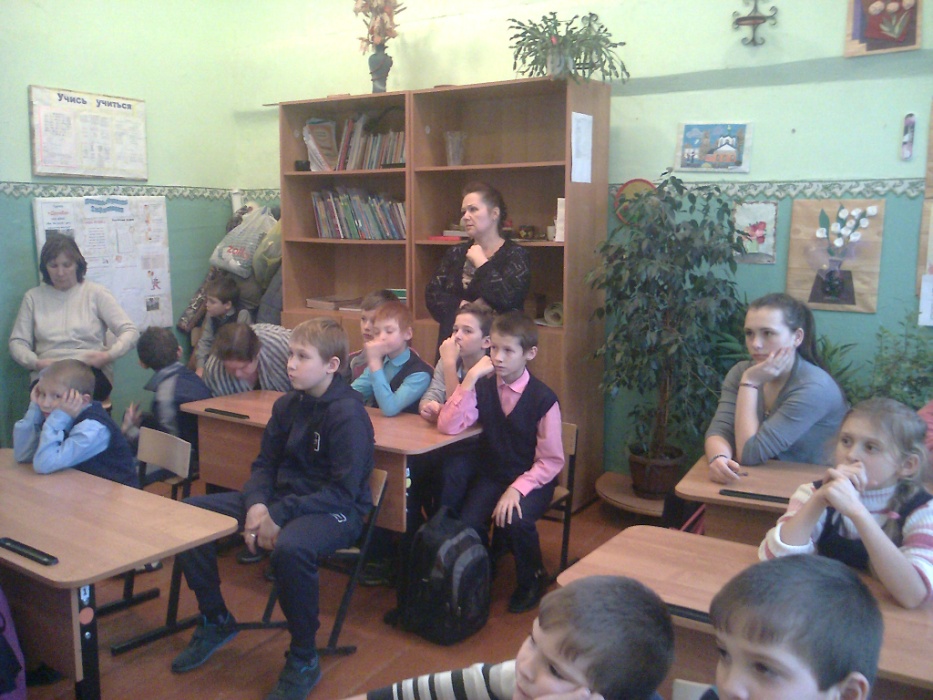 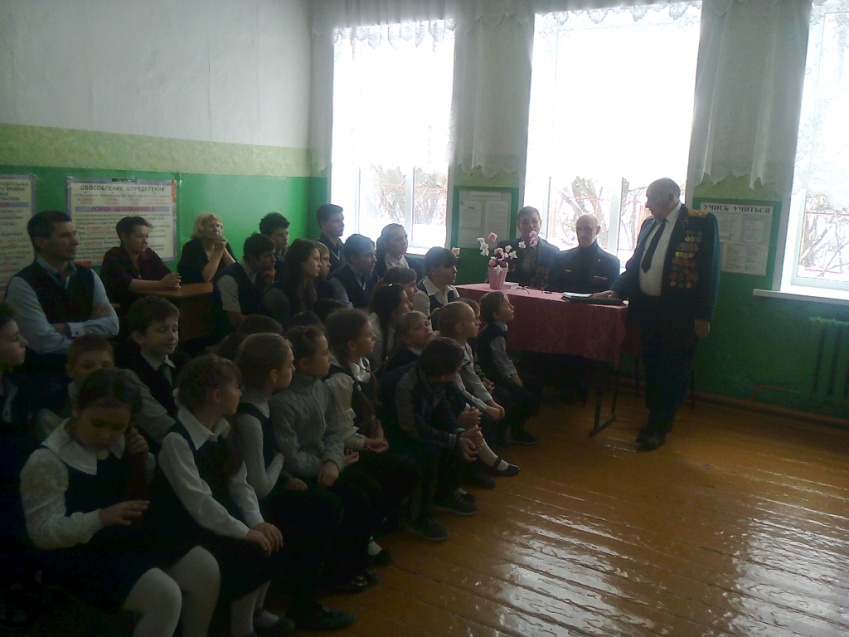 Тематические классные часы
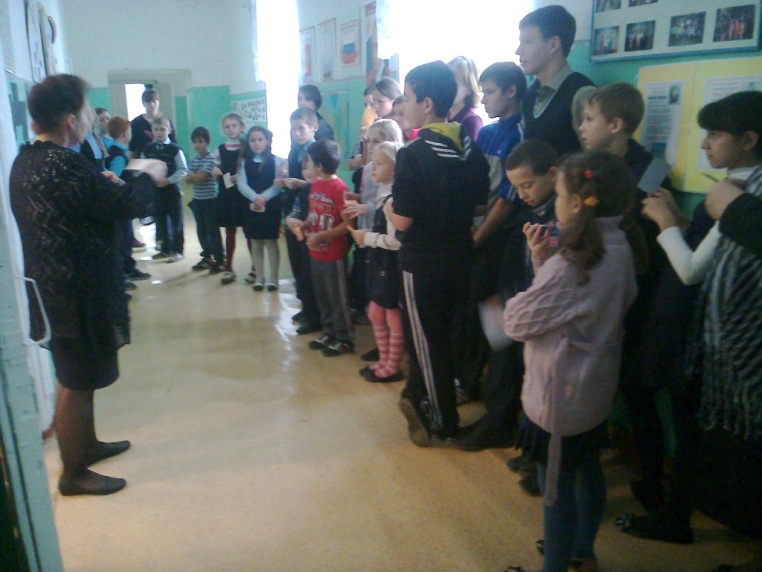 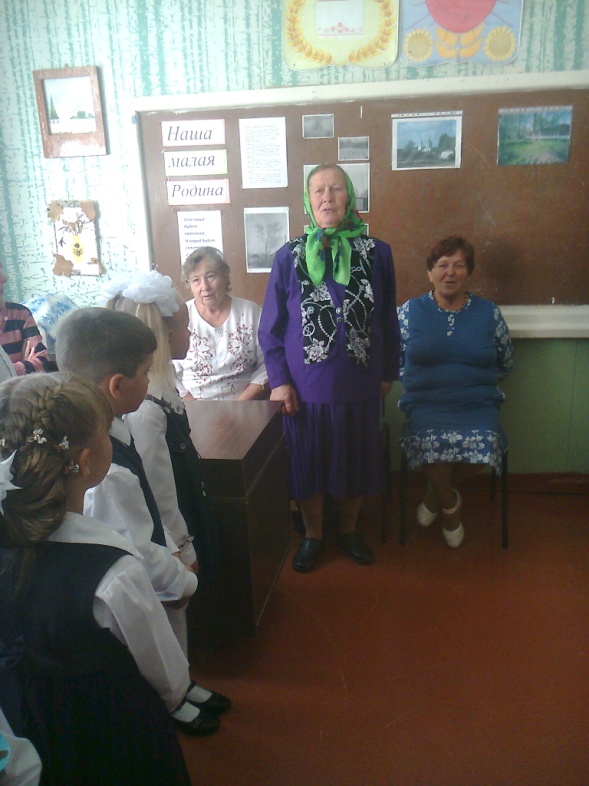 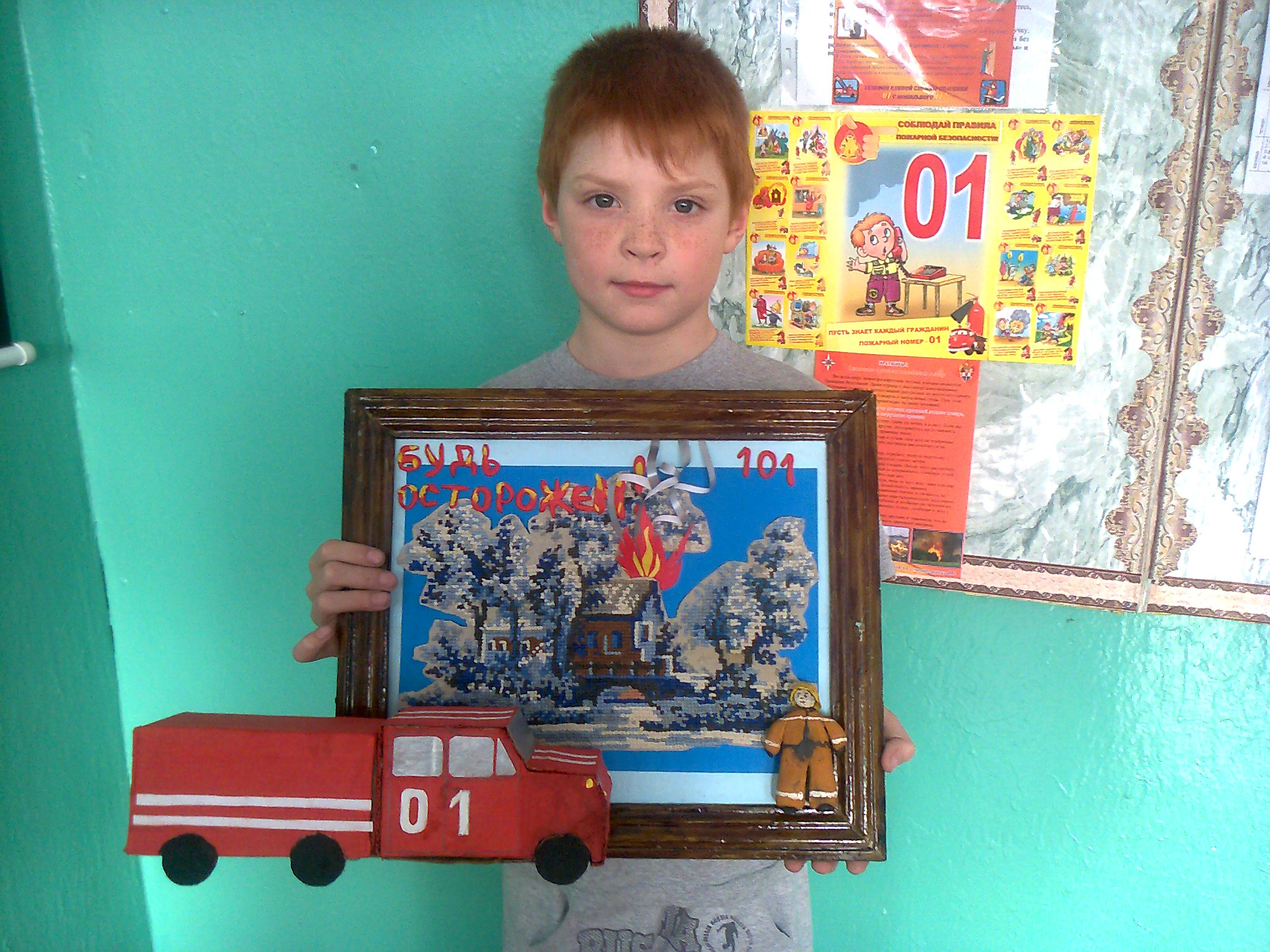 Участие в районных творческих конкурсах
по пожарной безопасности
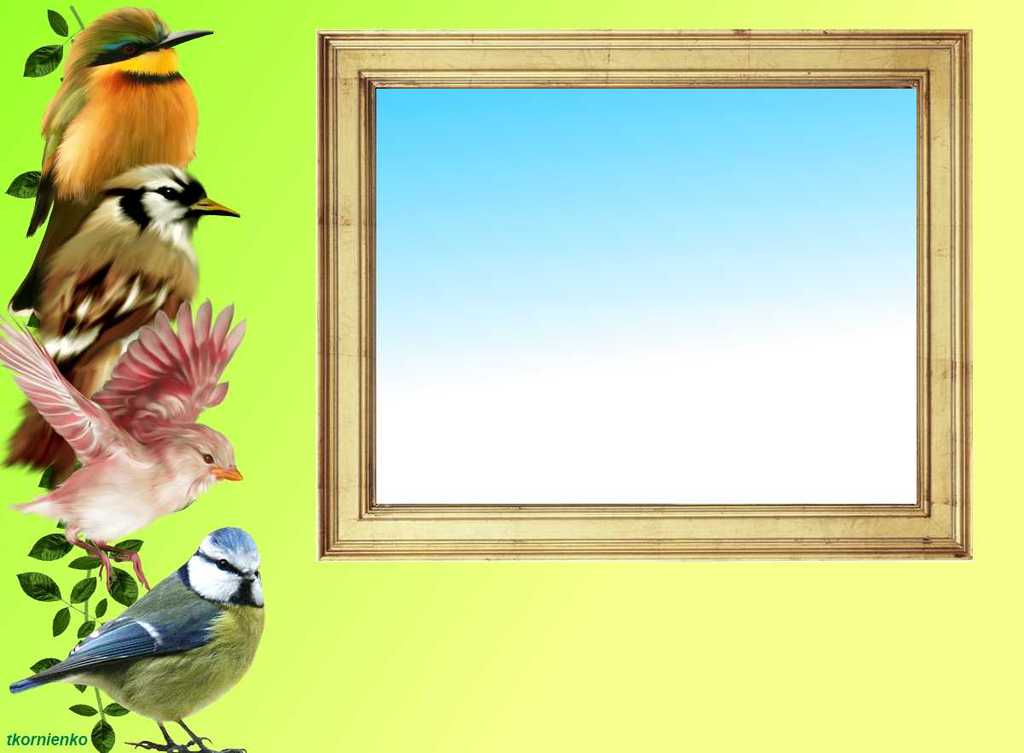 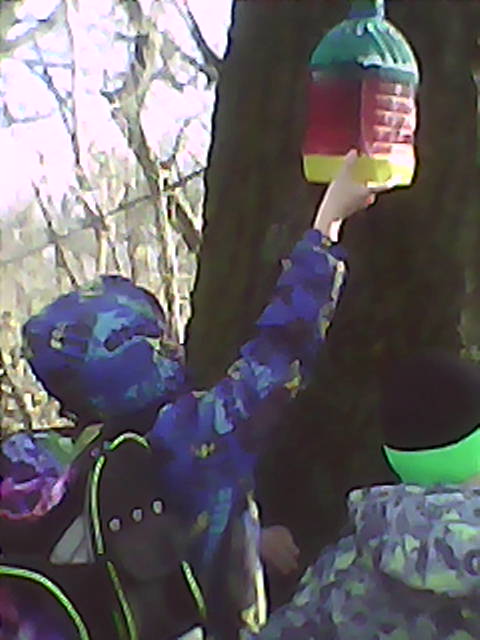 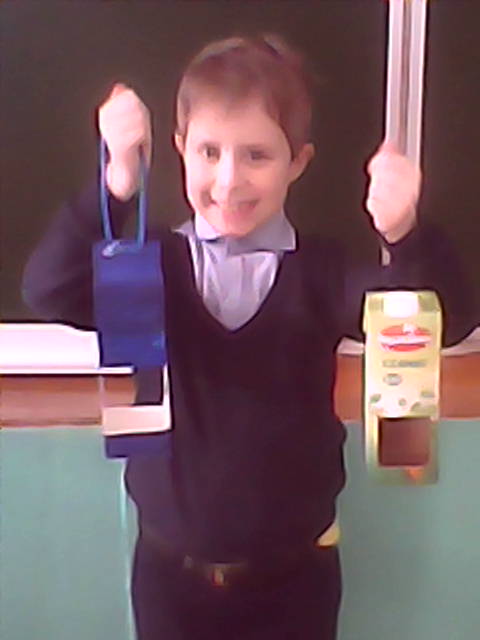 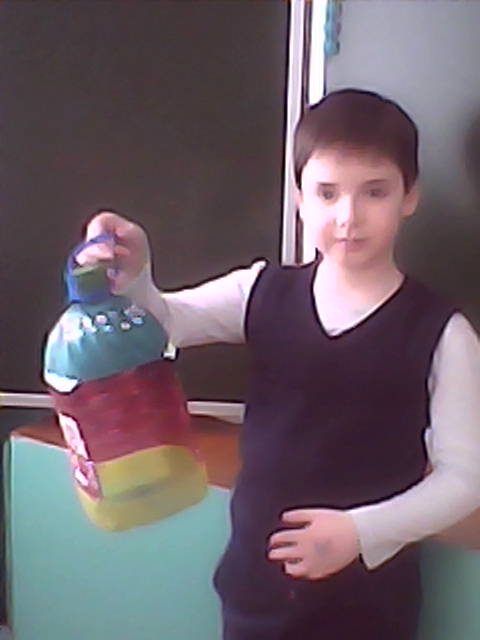 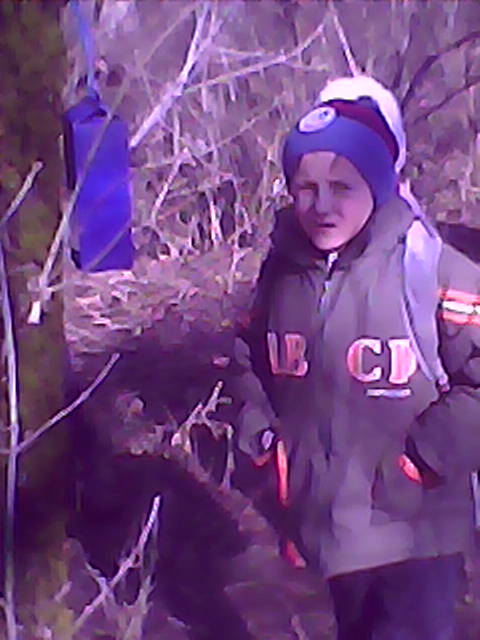 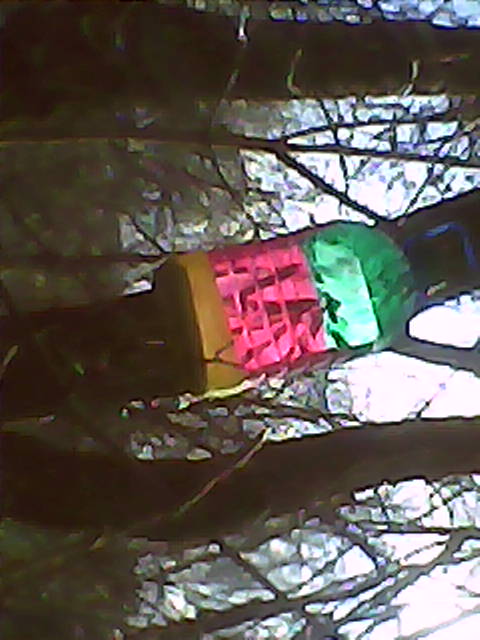 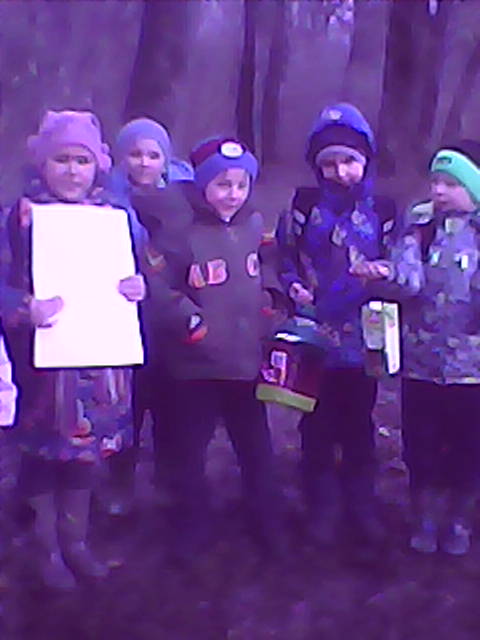 Берегите птиц!